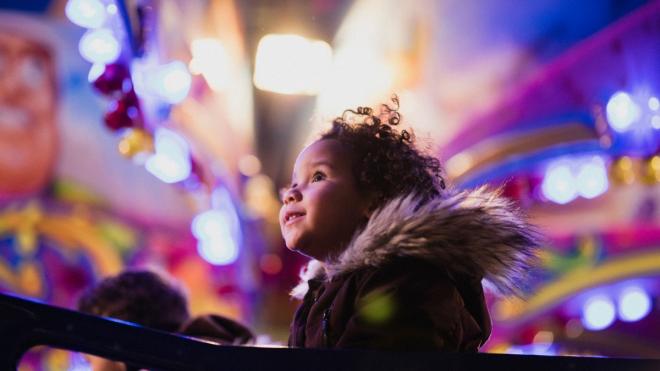 Fantastical Fairgrounds
The History of Loughborough Market and Fair 
Key Stage 1
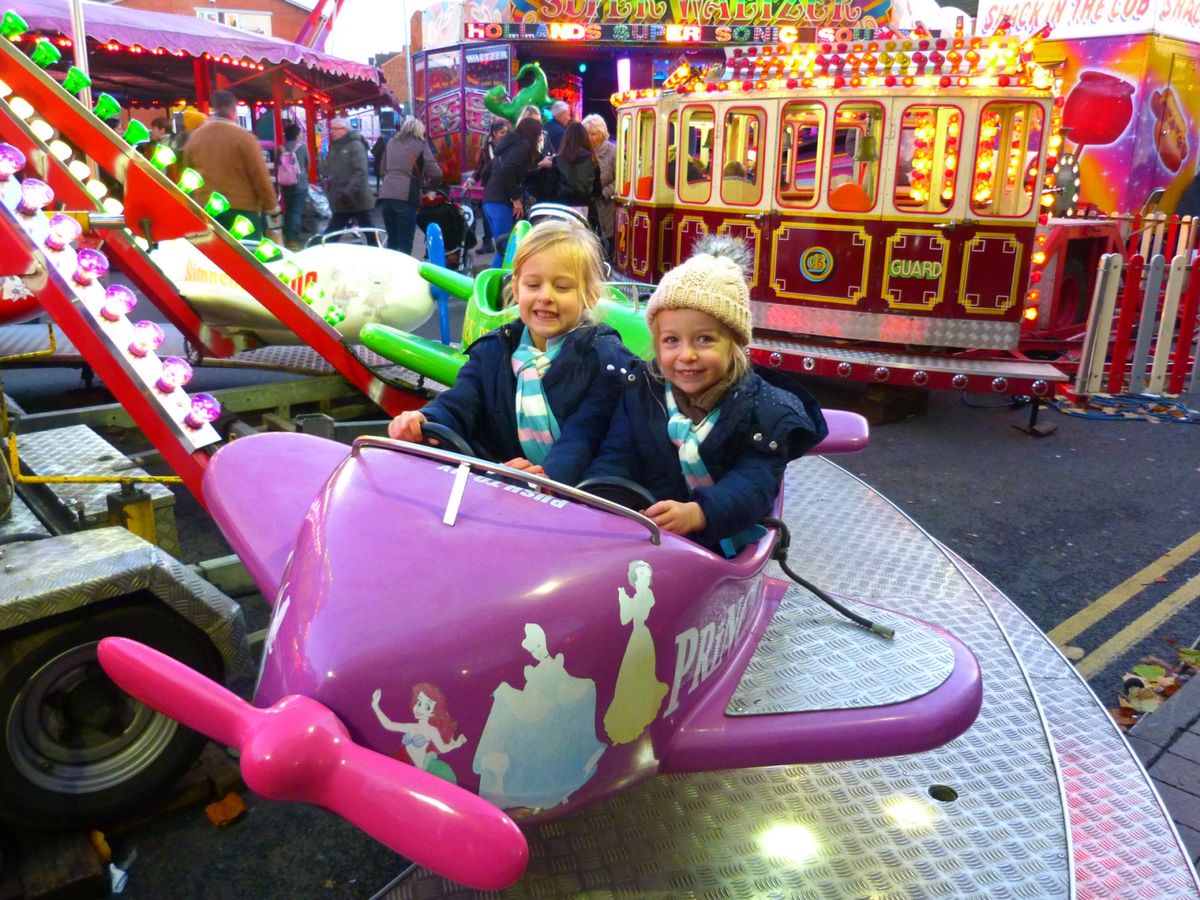 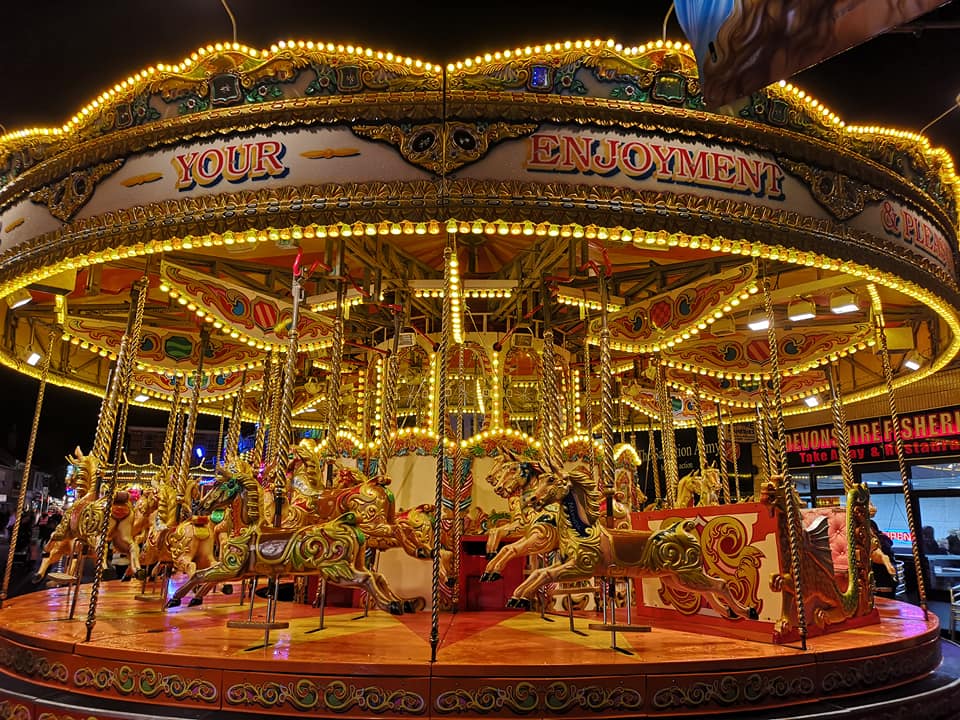 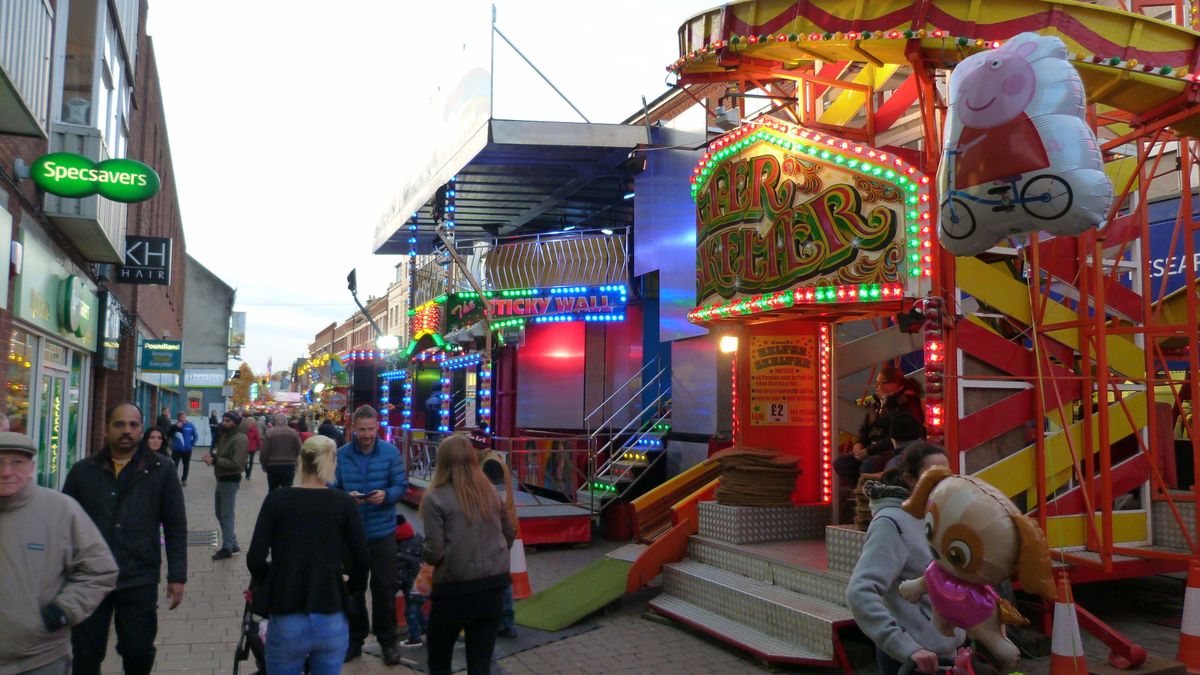 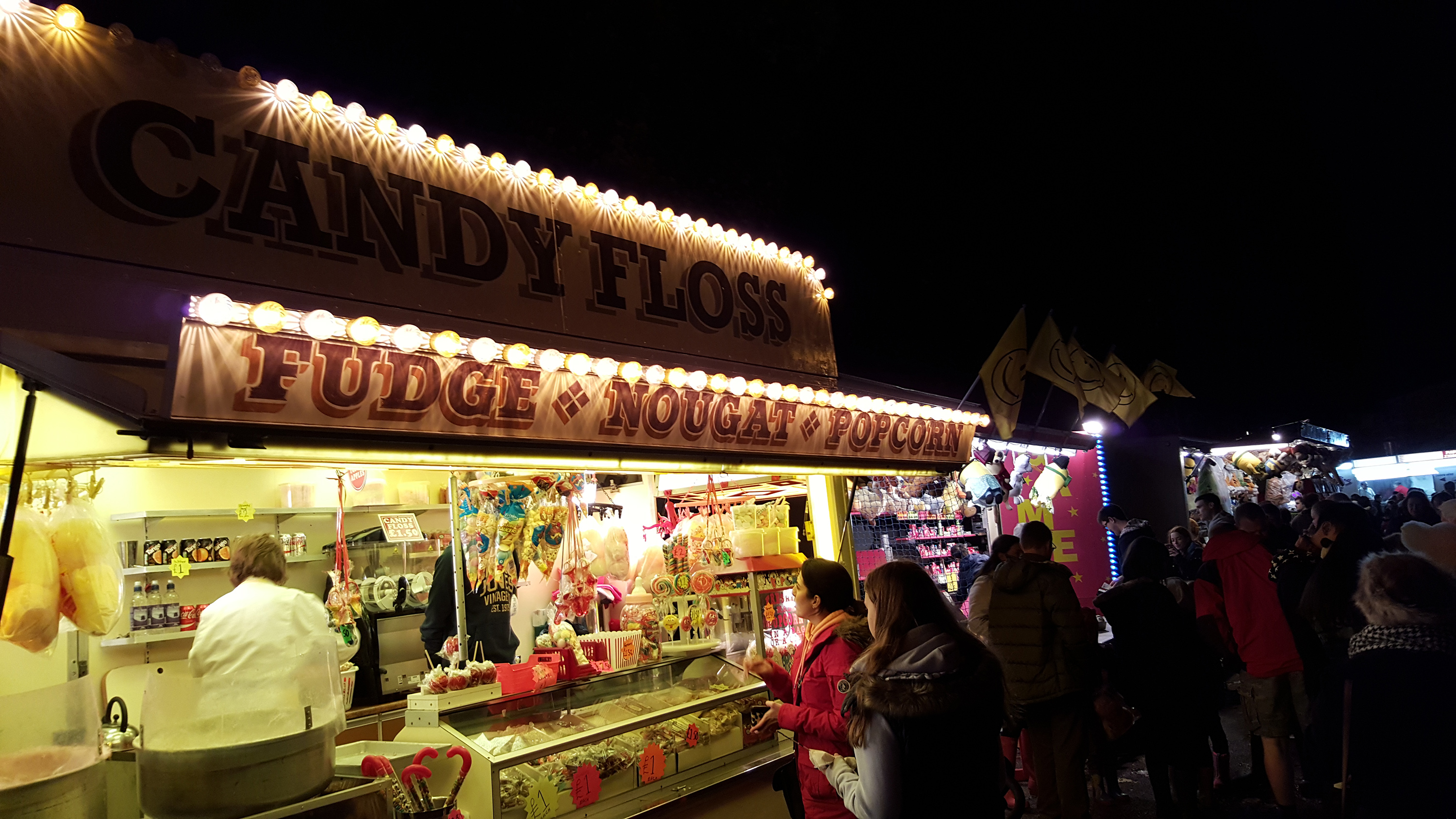 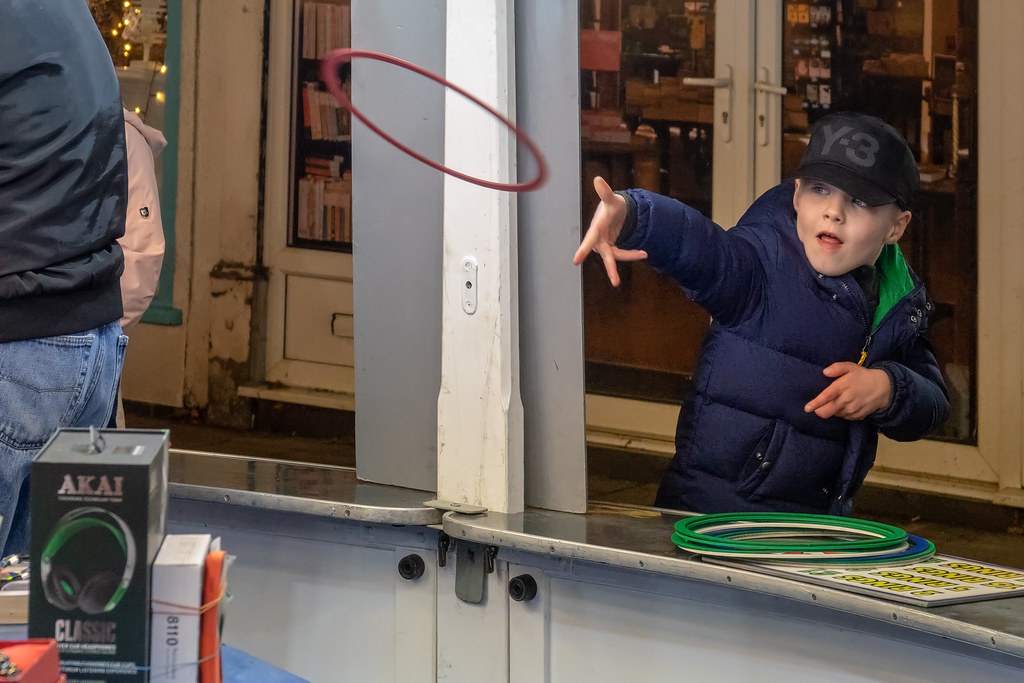 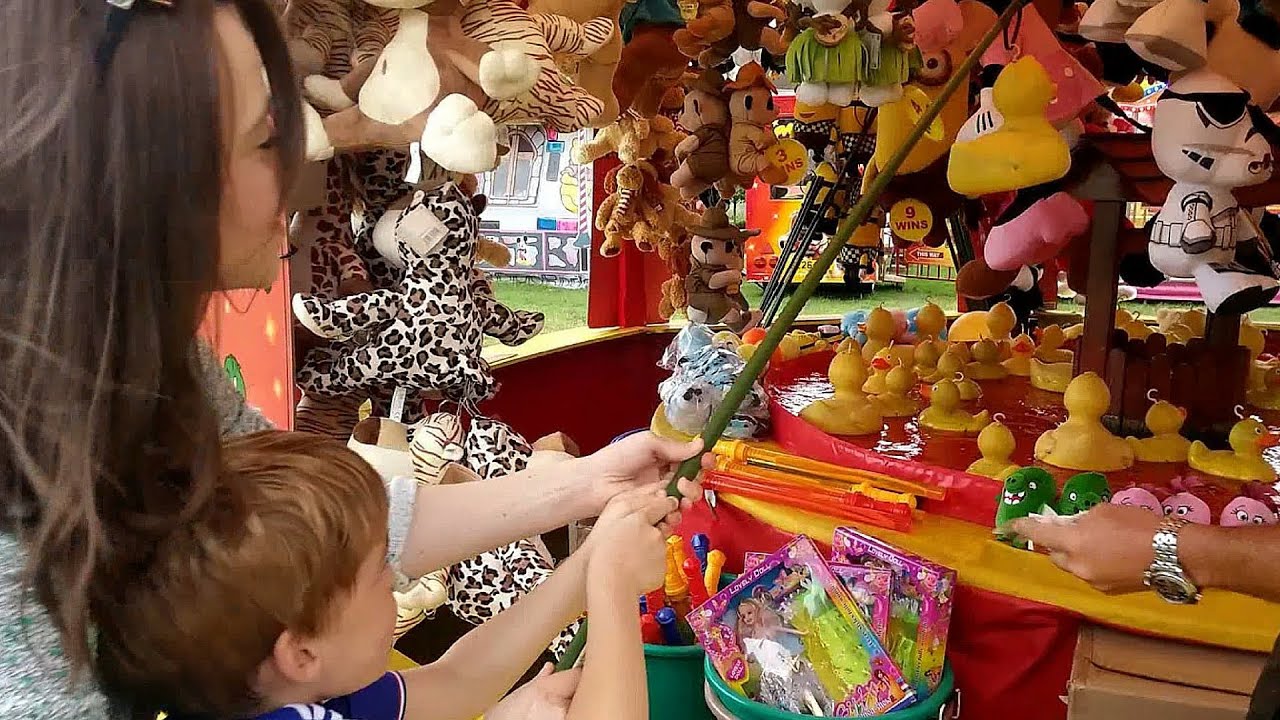 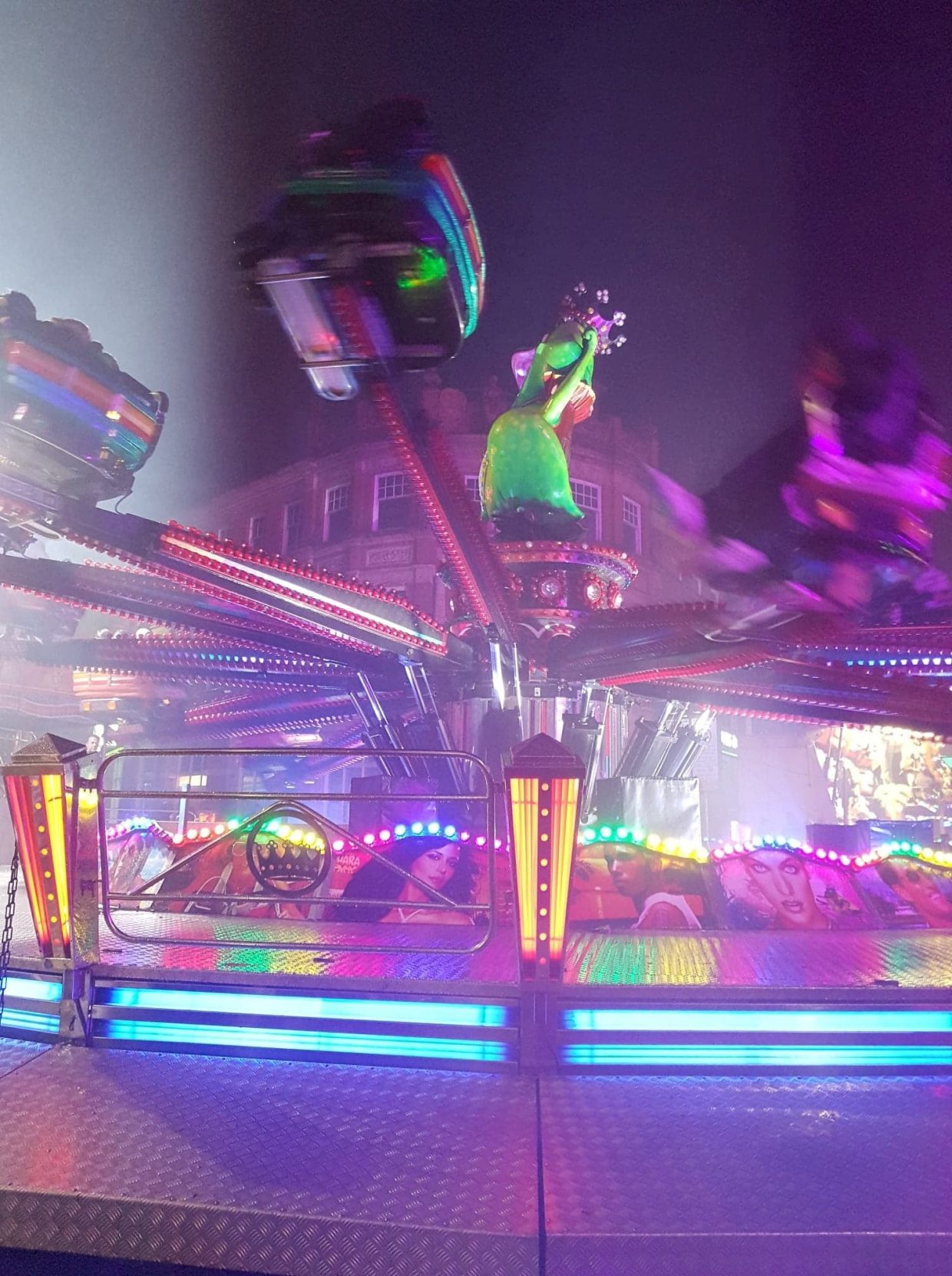 Clips to watch
Some rides are big and scary – spin the picture so you can see it. What can you hear? Would you go on this ride?
https://www.youtube.com/watch?v=66HaZunFGY0

Listen to the sounds of the fair, what rides and stalls can you see? – spin the pictures so you can see everything.
https://www.youtube.com/playlist?list=PLvNfbLt9wrkOEN2Gl0DfLpB2ucIeYjD9z

Look at the fair at night. Does it look different to the daytime? What rides can you see? What can you hear?
https://www.youtube.com/watch?v=_1i5gokimlk
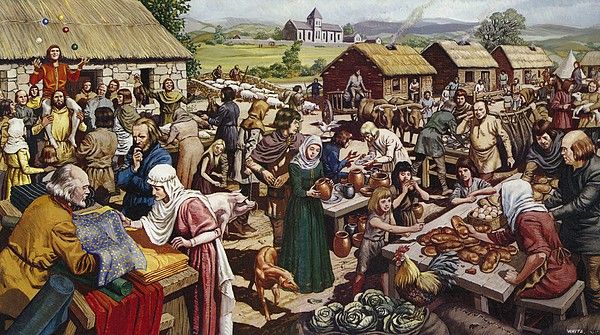 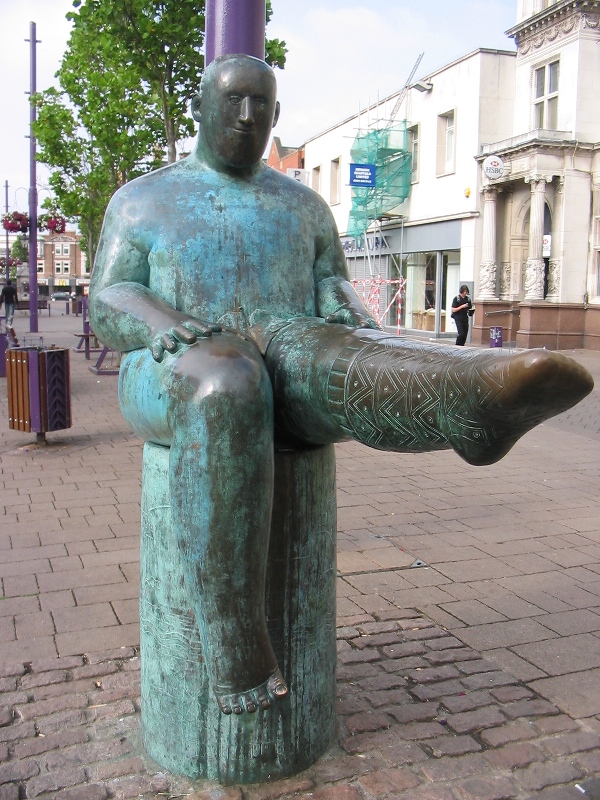 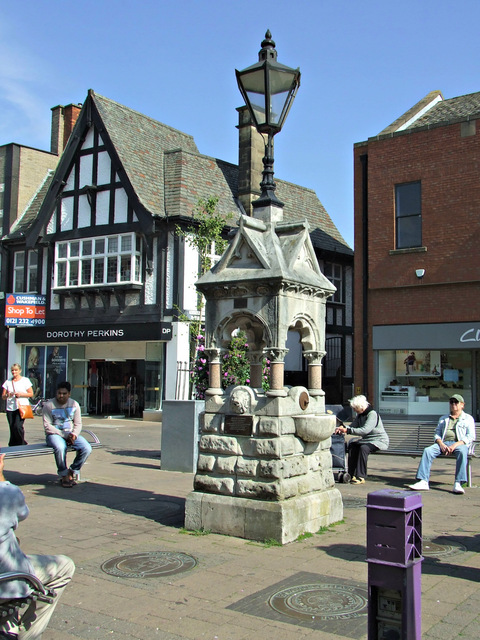 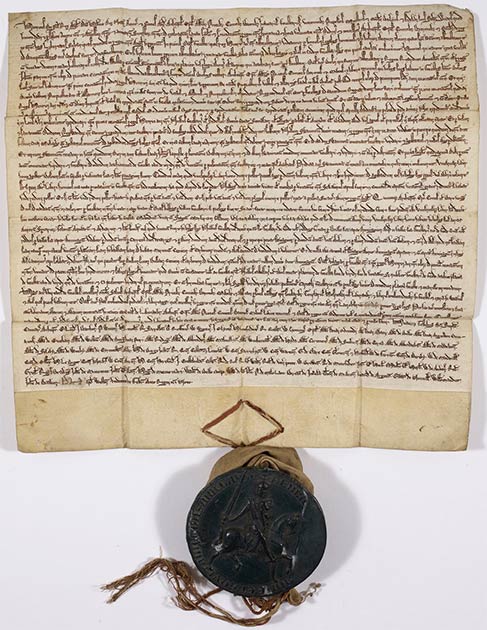 https://www.youtube.com/watch?v=OMNqS2-jDgE
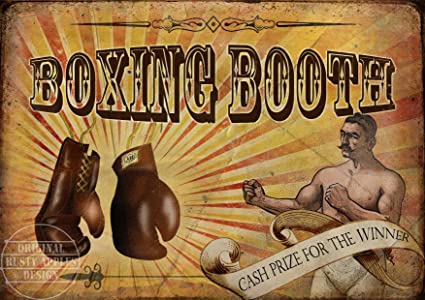 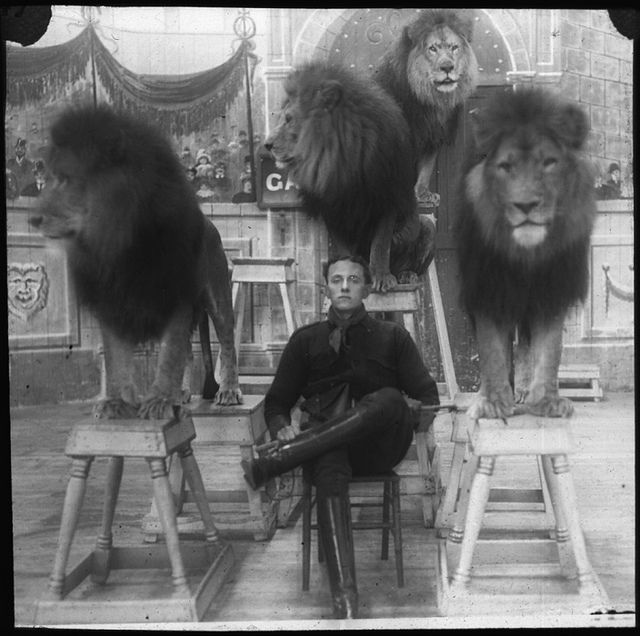 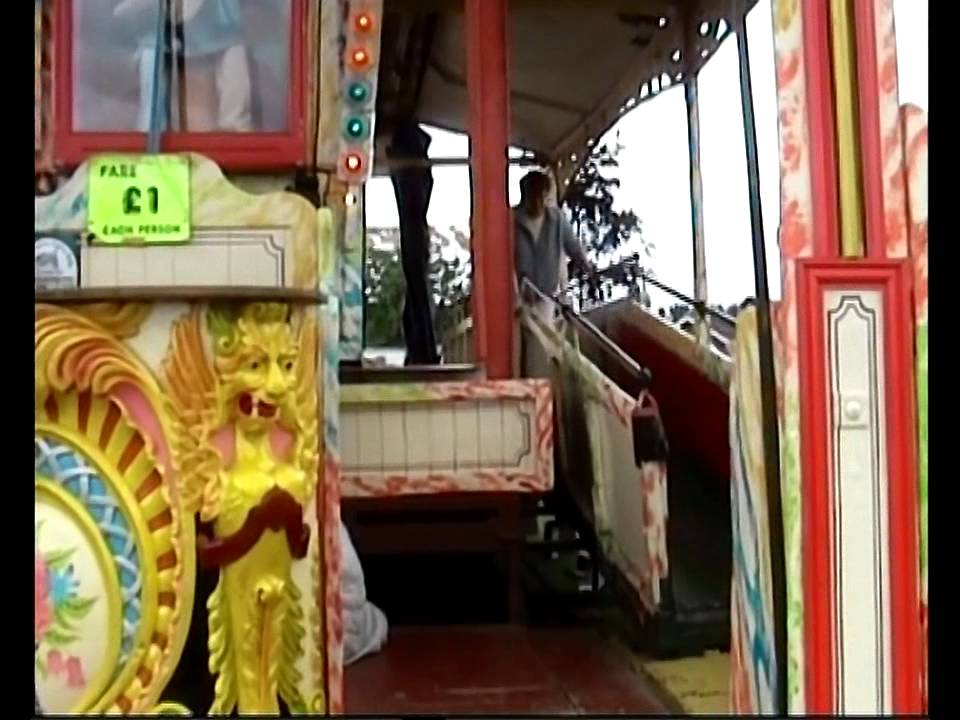 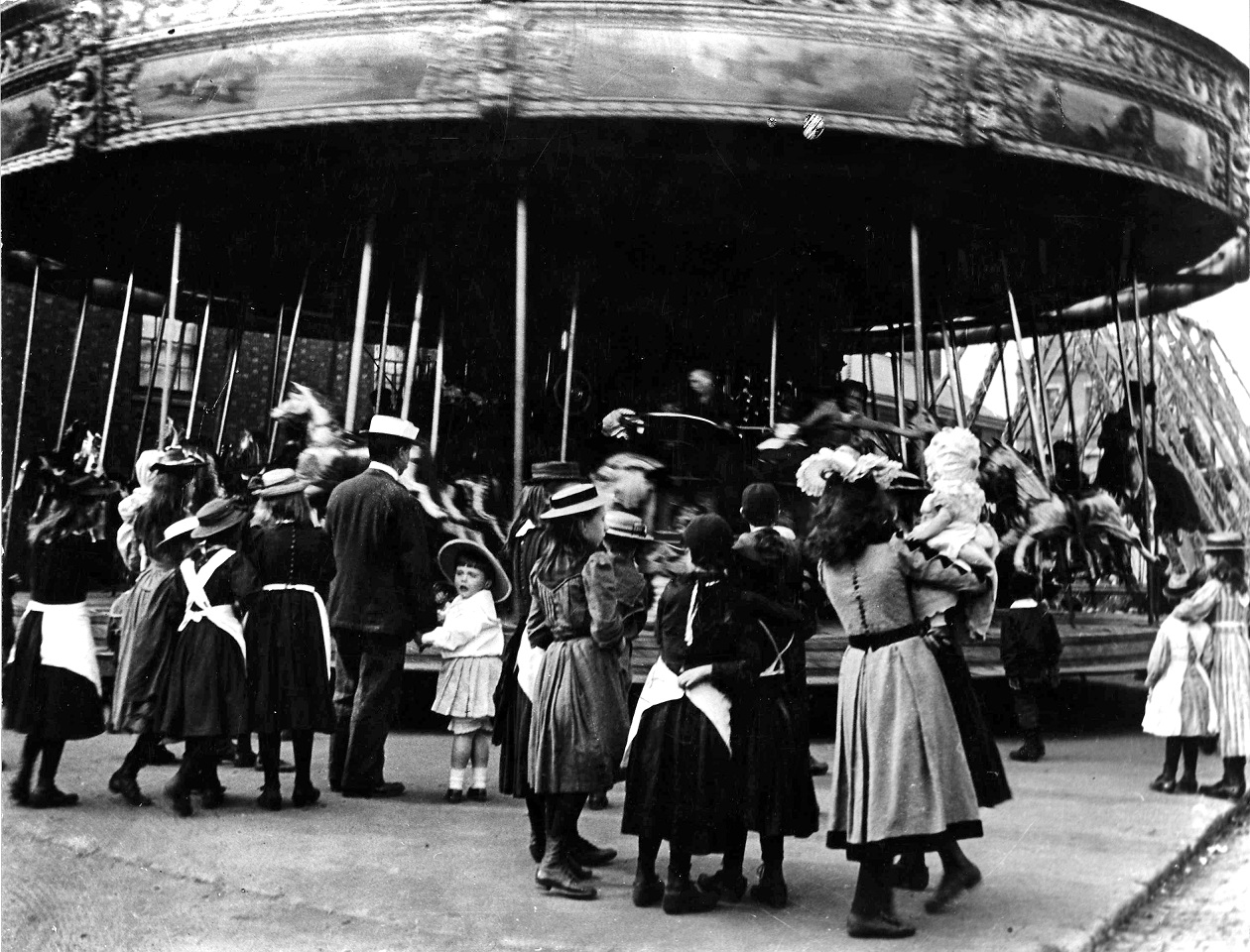 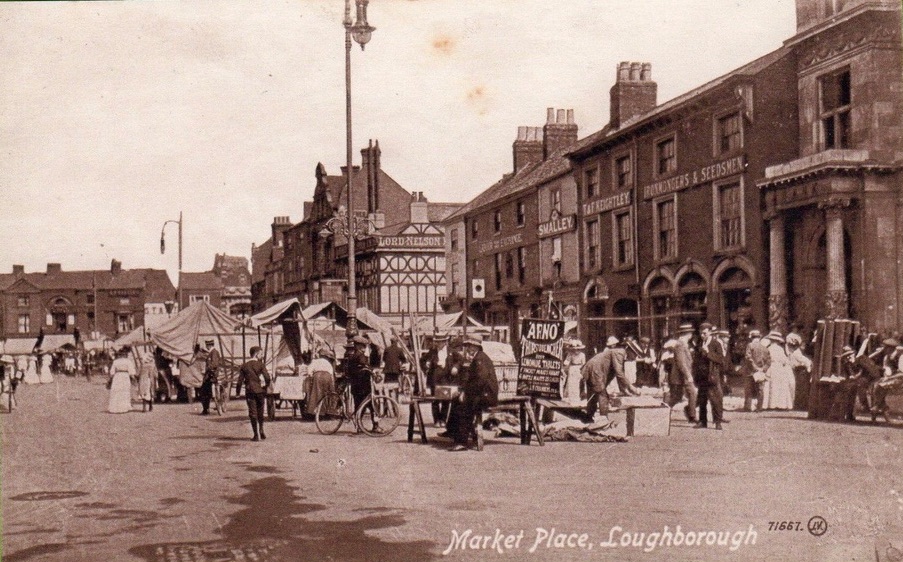 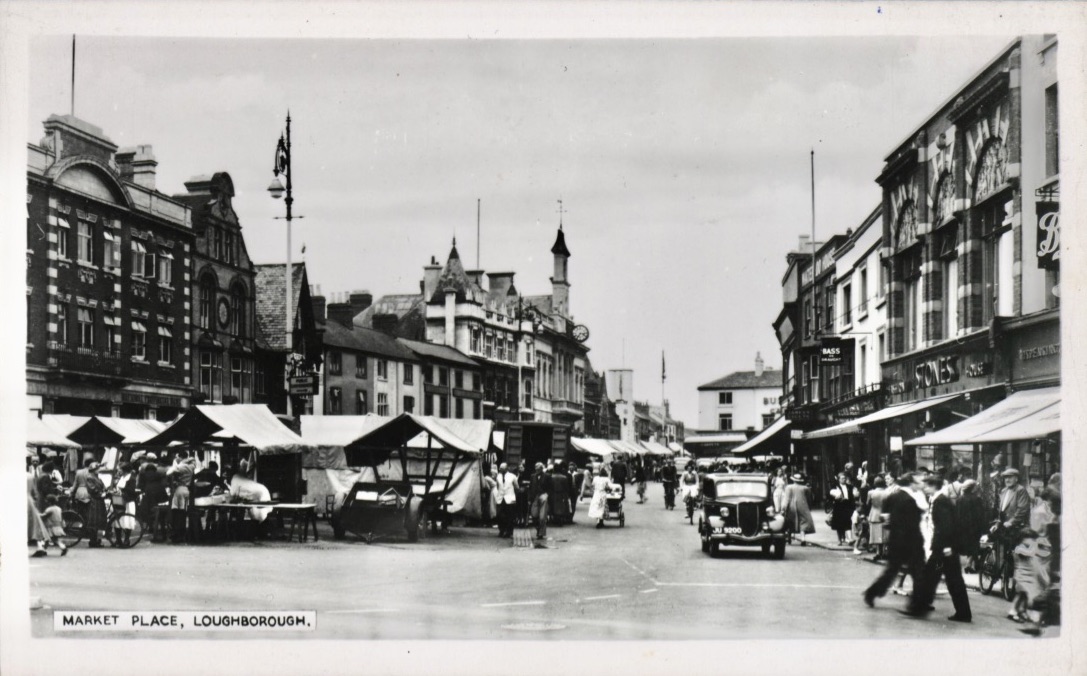 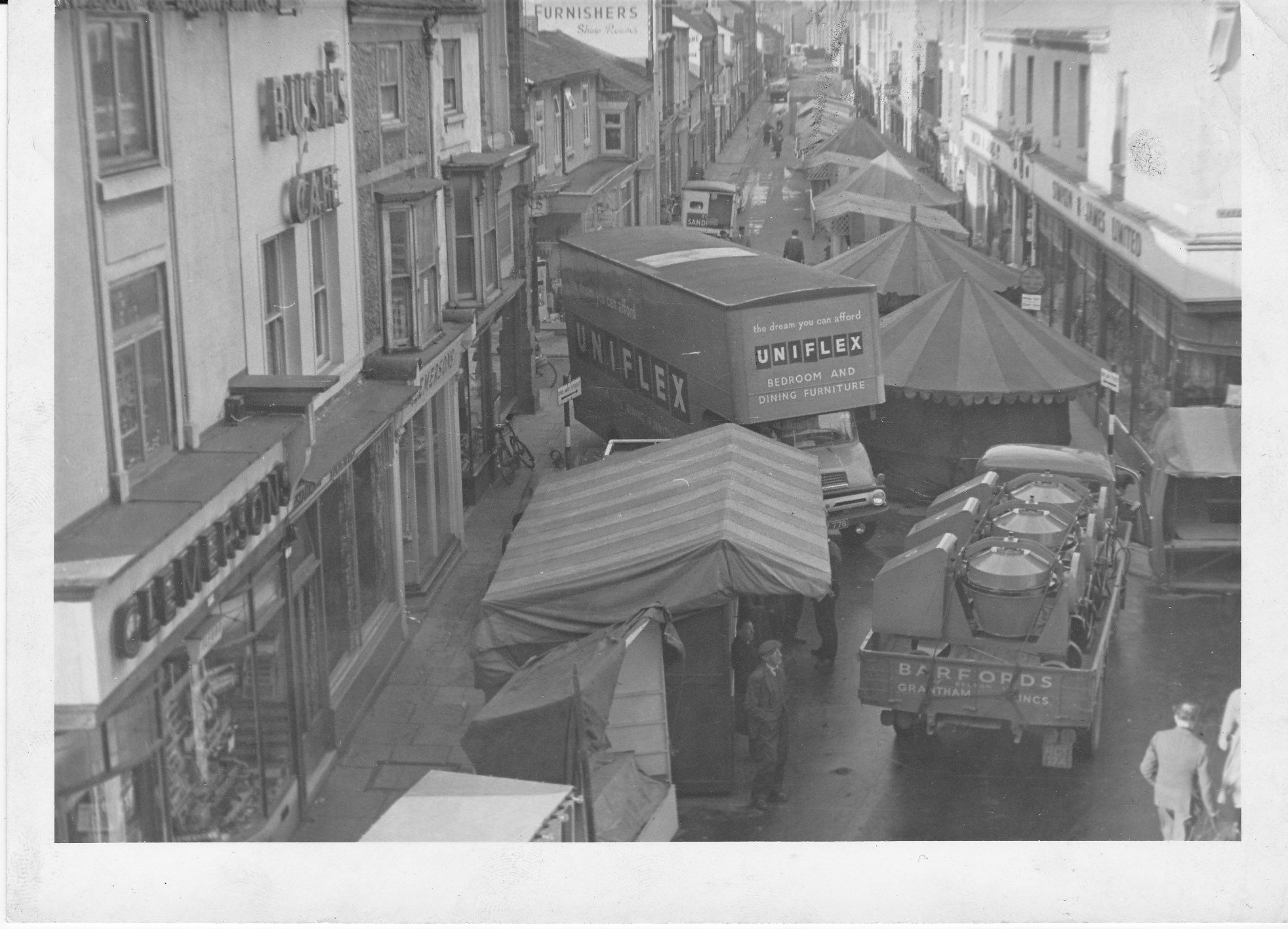 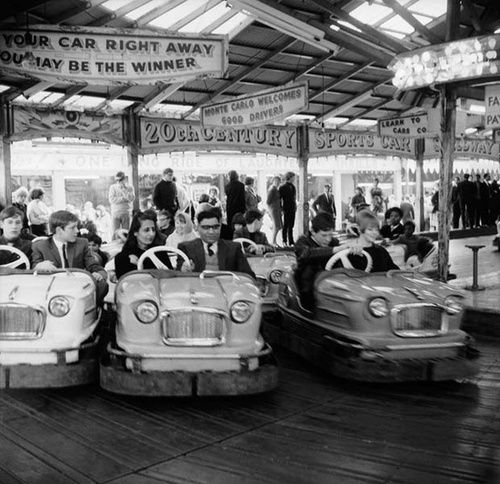 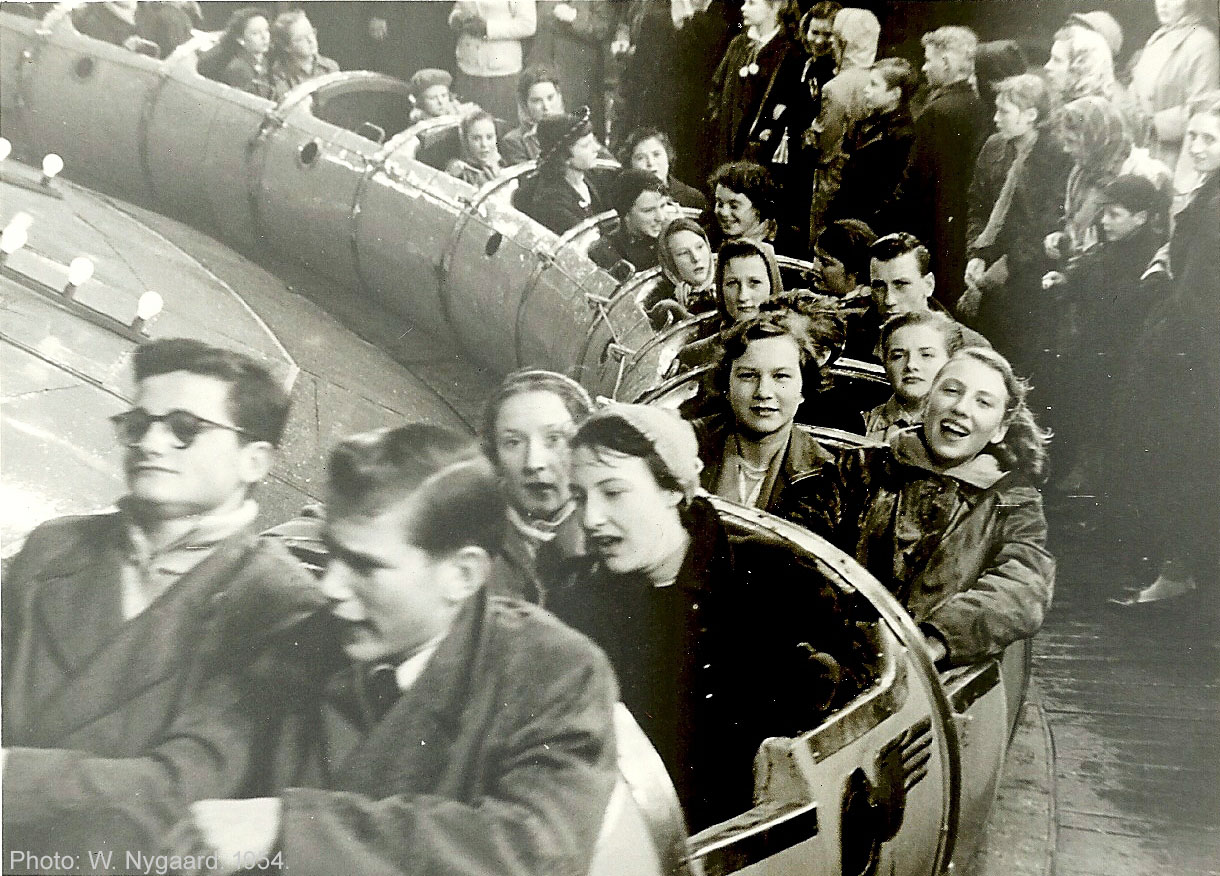 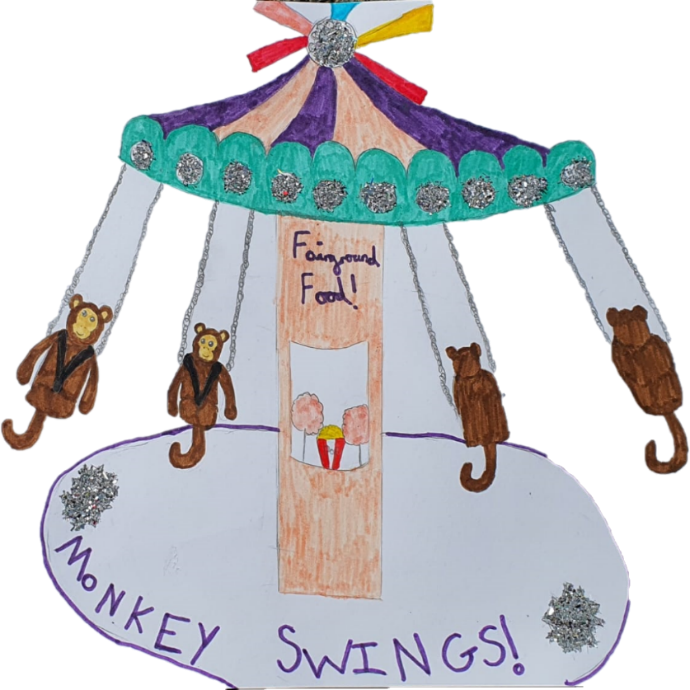 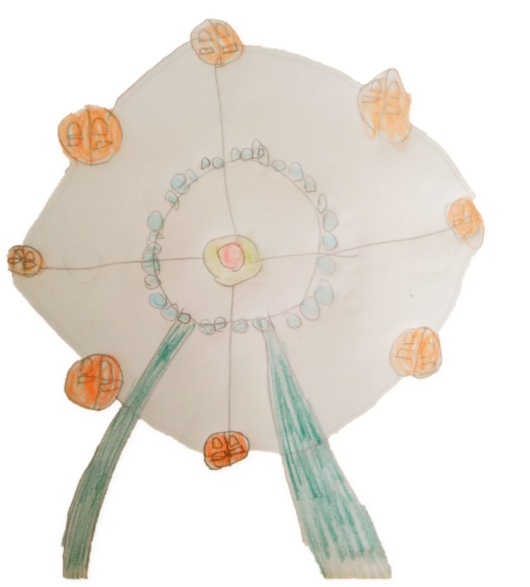 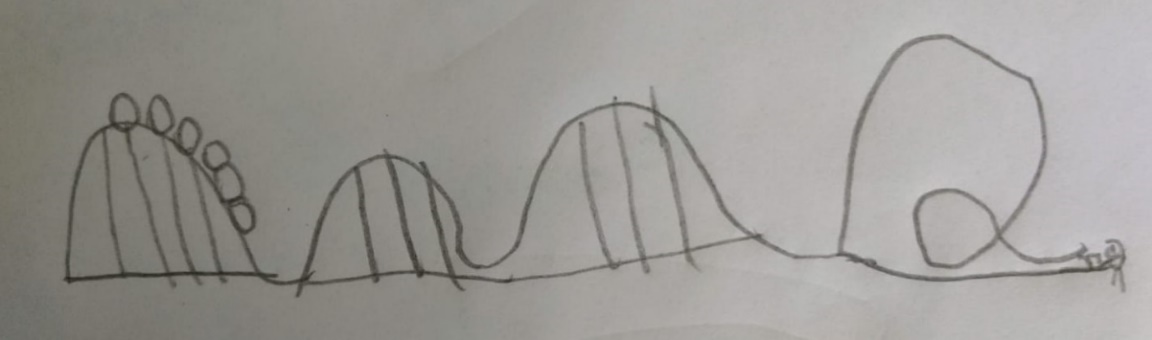 Our Market, Our Fair, Loughborough Town Hall Exhibition will be on display from 14th October - 18th November 2021

Our Market, Our Fair, Charnwood Museum Exhibition will be on display from 10th July – 18th December 2021
Further Events you can visit with family and friends this year.